Search and Identify
Before entering any space, you must know if it is available.

Correct searching patterns allow you to gather information prior to occupying a space.
Gather all the information available before putting your car in motion
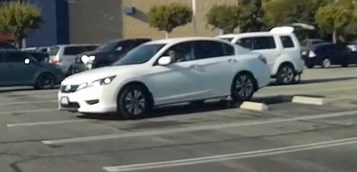 Turn your head and look before moving.
Ensure that your path is clear.
MSMOG-Blind Spot check process
Mirror
Signal
Mirror
Over the Shoulder
Go
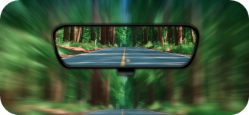 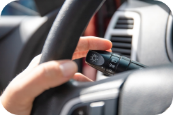 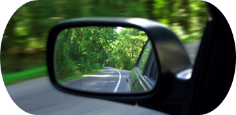 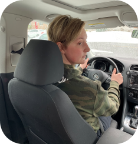 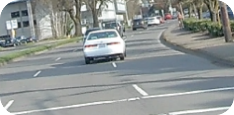 Perform before turning left, right or moving laterally. Search back to target after each mirror check.
[Speaker Notes: Explain MSMOG procedure.]
Searching Pattern while Moving-45° Search
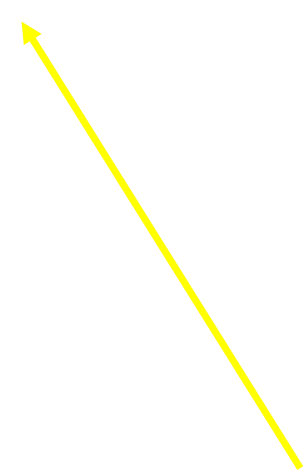 [Speaker Notes: Left, Front, Right (LFR)]
45° Search
Video Link
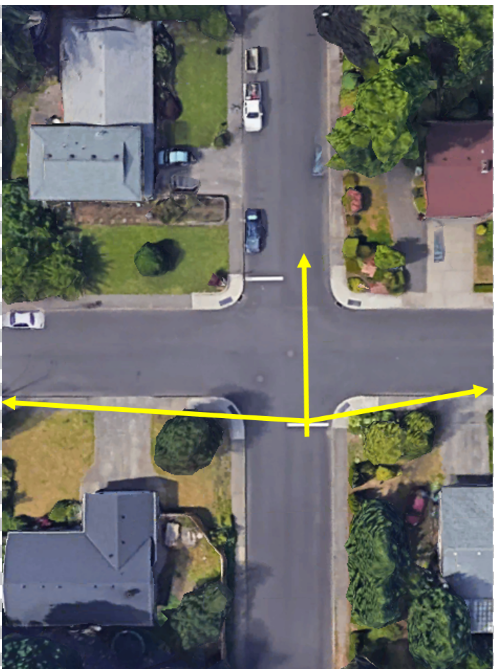 Searching Pattern while Stopped-90° Search
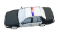 [Speaker Notes: LFR]
90° Search
Video Link
Searching Patterns
90° search from a stopped position
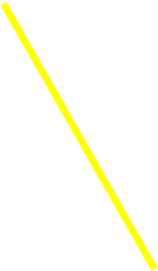 45° search from a moving position
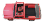 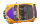 45° search  and 90° search
Video Link